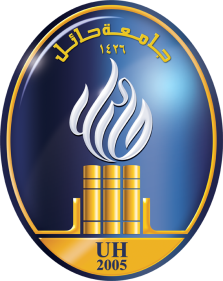 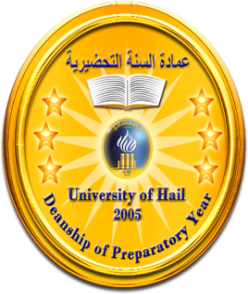 University of Hail
Preparatory Year College

Basic Science Department 
Medical Physics
PHYS121
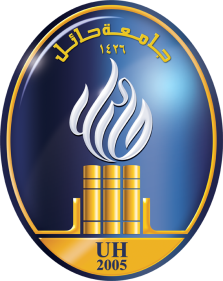 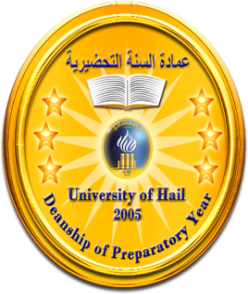 Introduction to
Biological Physics
For The Health Life Science

Kirsten Franklin and others
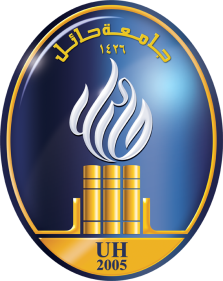 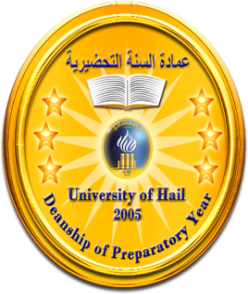 Team work
Female Branch
Dr. Hanan Ragab
(Coordinator)
Dr. Ghazala Yunus
Male Branch
Dr. Mahmoud AlElaimi
(Coordinator)
Dr. Ahmed Abu-Taleb 
Dr. Islam Gamal 
Dr. Ramadan Helmy
What is the Physics?
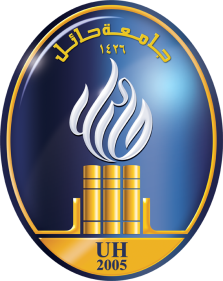 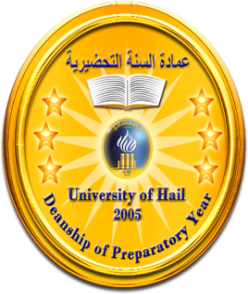 Physics is the science concerned with the discovery and understanding of the laws and principles which govern the physical universe. Physics deals with the elementary constituents of the universe and their interactions. Therefore, it is a foundational science, upon which stands “the central science” of Chemistry, and the Earth Sciences, Biological Sciences and Social Sciences. Discoveries in basic physics have important ramifications for all of science.
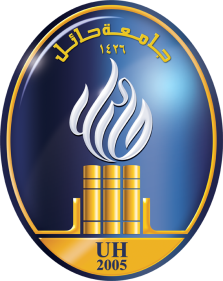 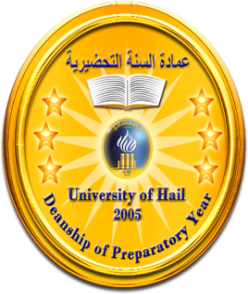 Course Information
Course Name:		Medical Physics
Course Code:		PHYS-121
Credit Hours: 		3
Contact Hours: 	           4
Text Book Name: 	Introduction to Biological Physics for the Health and Life Sciences.
Text Book Edition:	1st Edition, 2010
Text Book Author(s): 	Kirsten Franklin and others

Web set:	http://eu.wiley.com/WileyCDA/WileyTitle/productCd-EHEP001905.html

http://bcs.wiley.com/he-bcs/Books?action=index&itemId=0470665939&bcsId=5860
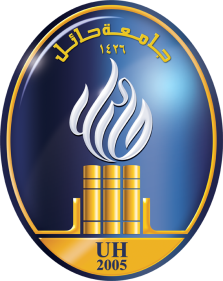 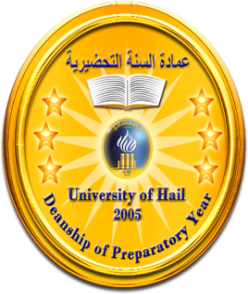 Course Description
The objective of this course is learning of biological physics for the first year undergraduate students in the health sciences with little background in mathematics and physics.
General Objectives:
Knew the fundamental units and basic principles of medical physics.
Be aware of some apparatus and techniques used in  medical physics 
Be capable of understanding main facts and generalizations of familiar phenomena in the human body.
Be able to understand and interpret information presented in tables, graphs and mathematical equations. 
Be able to analysis the results at practical work in the form of complete, understandable and objective reports.
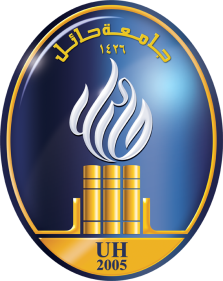 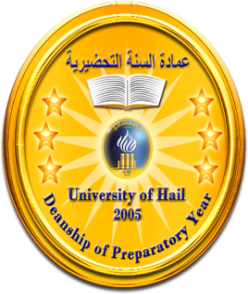 Evaluation
Total degree = 100
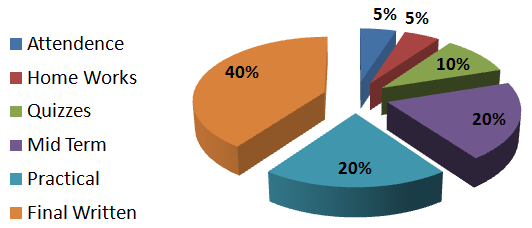 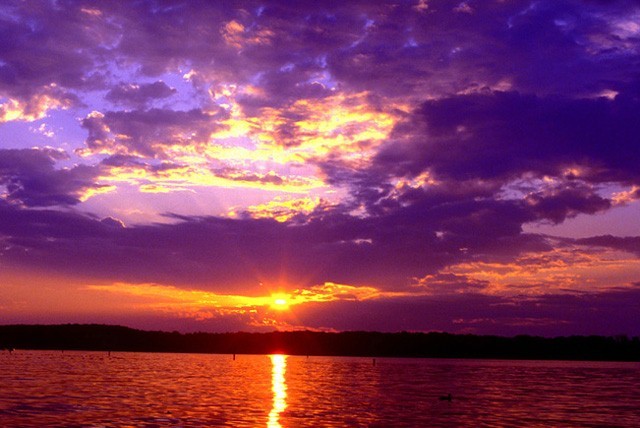 Thank You
Any Questions?